WorkshopDiretores e Coordenadores Pedagógicos das Escolas Judiciais e de Magistratura
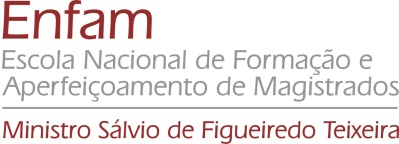 ESCOLA JUDICIAL DO AMAPÁ - EJAP
Des. Gilberto Pinheiro
Diretor-Geral
18/03/14
1
Juiz de Direito Adão Carvalho
WorkshopDiretores e Coordenadores Pedagógicos das Escolas Judiciais e de Magistratura
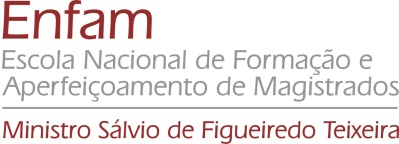 ESCOLA JUDICIAL DO AMAPÁ - EJAP
Des. Gilberto Pinheiro
Diretor-Geral

1ª Turma do Curso de Formação para Ingresso na Carreira da Magistratura
Ano de 2010
18/03/14
Juiz de Direito Adão Carvalho
<número>
WorkshopDiretores e Coordenadores Pedagógicos das Escolas Judiciais e de Magistratura
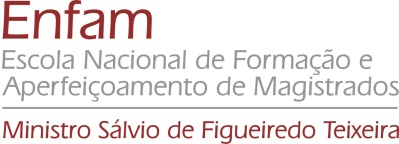 1. ORGANIZAÇÃO DOS CONTEÚDOS

1.1 O eixo teórico foi organizado conforme a Resolução nº 1, de 17 de setembro de 2007, a qual instituiu o curso de formação como 4ª etapa para ingresso na carreira da magistratura, normatizada por meio da Instrução nº 1 de 06 de fevereiro de 2008 e a Resolução nº 2, de 16 de março de 2009, a qual estabelece os conteúdos programáticos mínimos dos cursos de formação.

1.2 O eixo prático foi organizado de forma a proporcionar maior possibilidade de formação, pois é no cotidiano que surgem momentos de inquietações,  o que possibilita dirimir as dúvidas que vão além do conteúdo e o enfrentamento dos desafios que surgem, proporcionando maior segurança para agir a partir da posse e exercício da função.
18/03/14
Juiz de Direito Adão Carvalho
<número>
WorkshopDiretores e Coordenadores Pedagógicos das Escolas Judiciais e de Magistratura
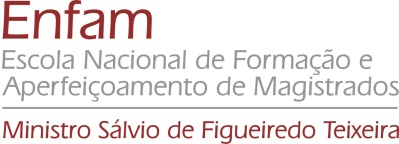 1.3 A forma de integração entre os eixos foi no módulo de Prática Forense, em que os cursistas foram acompanhados por um desembargador e/ou juiz de direito titular da vara especializada, ocasião em que foram trabalhados aspectos práticos da atuação dos magistrados nos despachos, decisões interlocutórias e elaboração de sentenças, além de explicitar o funcionamento do judiciário como um todo, incluindo a legislação de pessoal e estrutura administrativa.
18/03/14
Juiz de Direito Adão Carvalho
<número>
WorkshopDiretores e Coordenadores Pedagógicos das Escolas Judiciais e de Magistratura
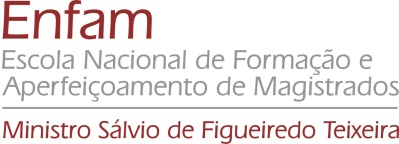 2. METODOLOGIA

		Consistiu em aulas expositivas dialogadas, em que priorizou a participação e envolvimento de todos os cursistas, prevendo momentos para debates, atividades em grupo, trabalhos escritos, reflexão, seminários, estudo de caso e atividades práticas. Para melhor aproveitamento dos objetivos propostos os cursista participaram de situações concretas do cotidiano do Poder Judiciário Estadual, com atuação assistida por magistrados experientes na jurisdição comum e especializada.
18/03/14
Juiz de Direito Adão Carvalho
<número>
WorkshopDiretores e Coordenadores Pedagógicos das Escolas Judiciais e de Magistratura
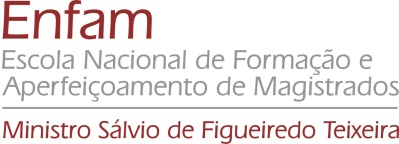 3. AVALIAÇÃO

		Os candidatos foram avaliados pelos professores designados pela Escola Judicial do Amapá - EJAP para ministrar aulas presenciais e para acompanhá-los nas atividades práticas, levando-se em conta os dados objetivos anotados por cada professor sobre a aptidão, assim como os níveis de qualidade, quantidade, celeridade e interesse apresentados pelos candidatos.

		Como forma de atribuir conceito/notas aos cursistas ao término de cada disciplina, a avaliação dos candidatos foi efetuada mediante provas individuais, apresentação de trabalhos escritos e orais, relatórios e participação em  atividades de cunho prático, de acordo com o estabelecido previamente pelo titular ou supervisor da matéria.
18/03/14
Juiz de Direito Adão Carvalho
<número>
WorkshopDiretores e Coordenadores Pedagógicos das Escolas Judiciais e de Magistratura
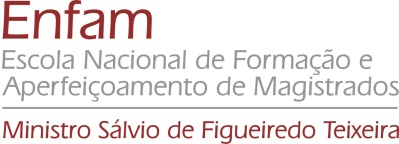 4. ASPECTOS RELEVANTES PARA A EFETIVIDADE CURRICULAR (POSSIBILIDADES E CONDICIONANTES)

		A prática forense, que foi realizada por meio de estágio em todas as varas da Comarca de Macapá e visita institucional as varas do interior do Estado, representa aspecto importante no curso de formação, pois possibilita aos alunos o contato com a realidade regional.

		Ressalta-se, ainda, a importância dos professores que ministram o curso, que devem aliar a formação teórica com a experiência/vivência prática.
18/03/14
Juiz de Direito Adão Carvalho
No máximo 10 páginas